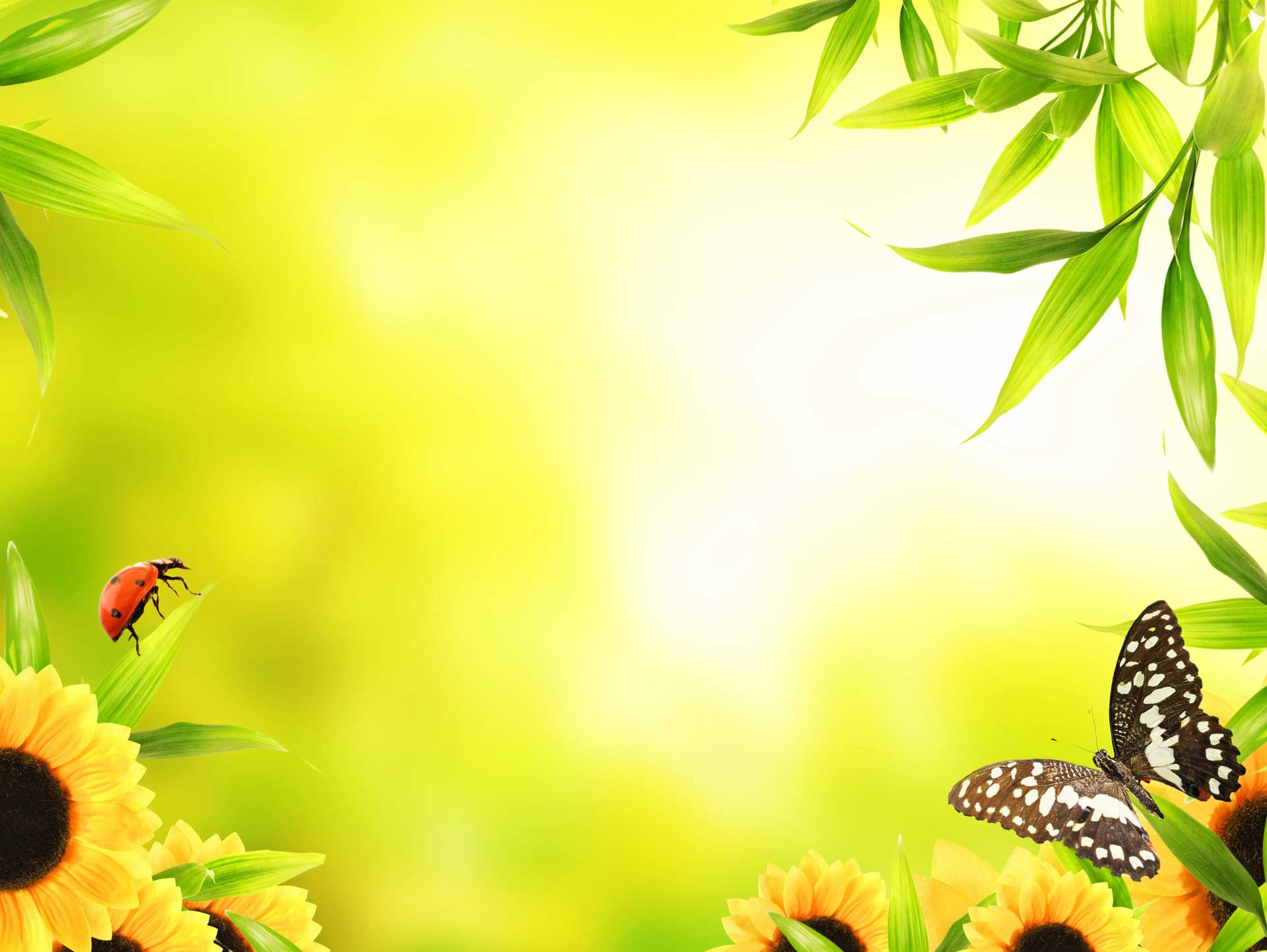 Подарок для мамы
Воспитатели:
Пивцайкина М.Б.
Истигечева И.С.
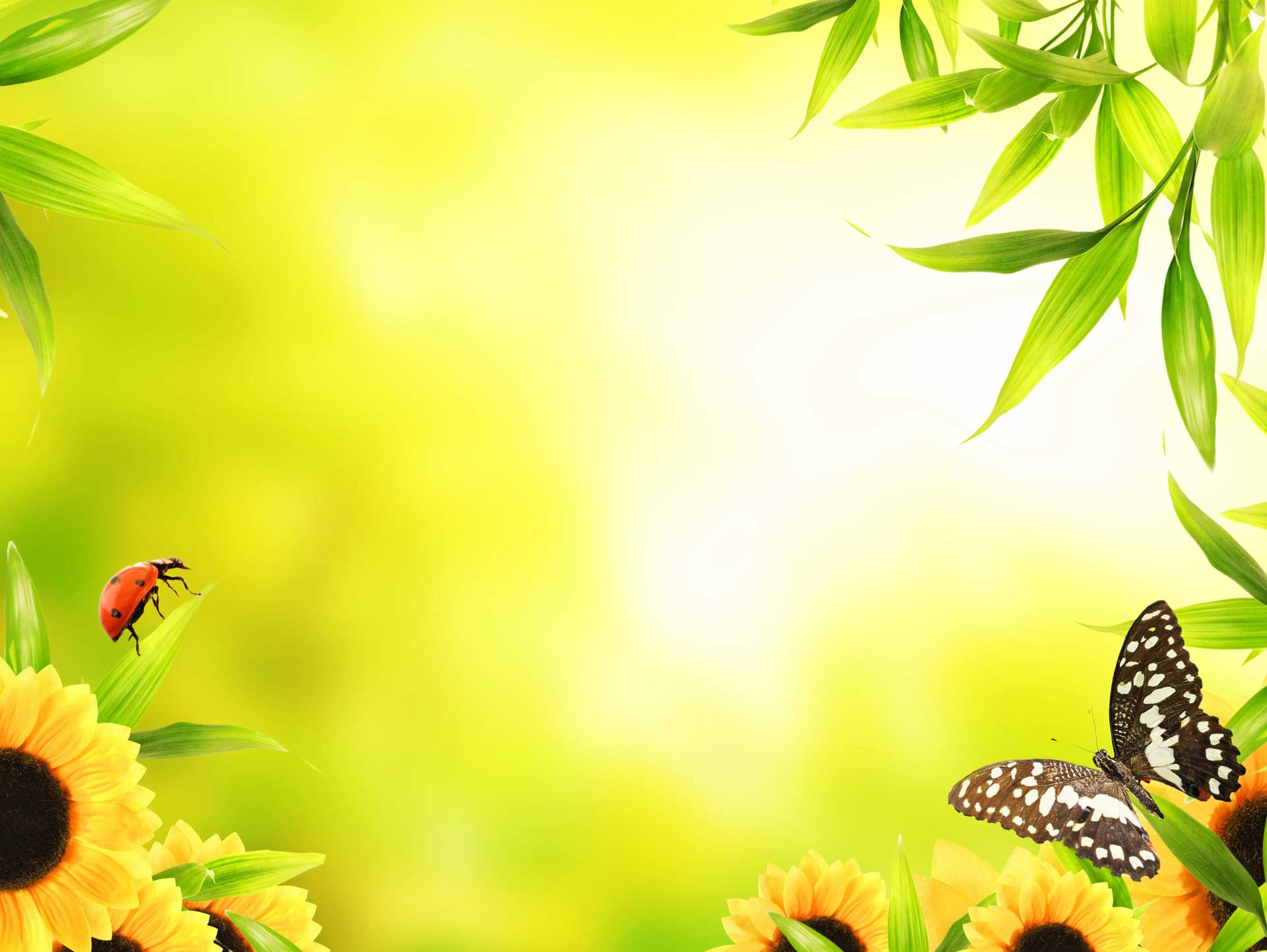 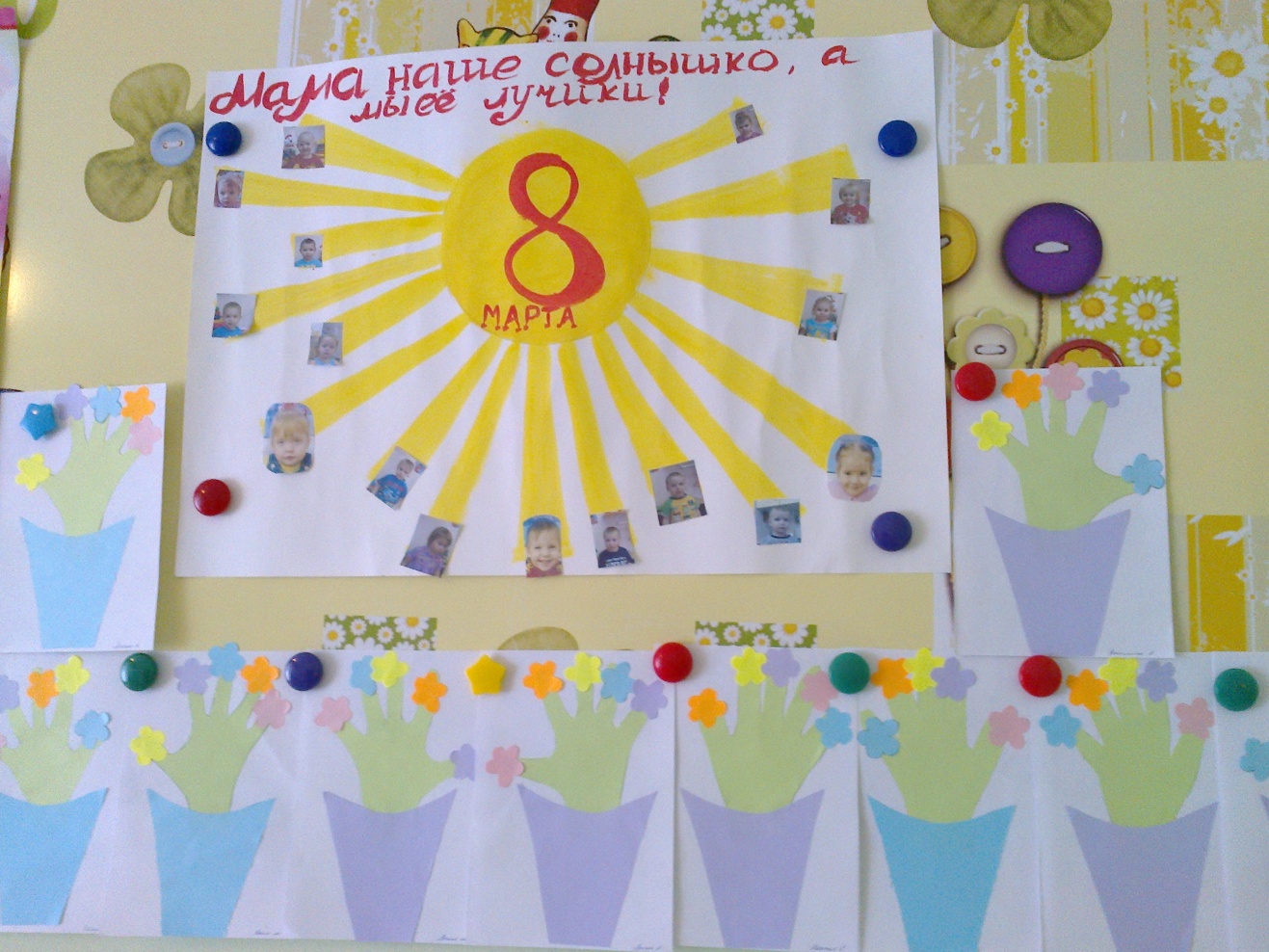 Всё в лесу шумит, поёт –
Праздник мамин настаёт!
Нужно всем обговорить:
Будем мамам что дарить?
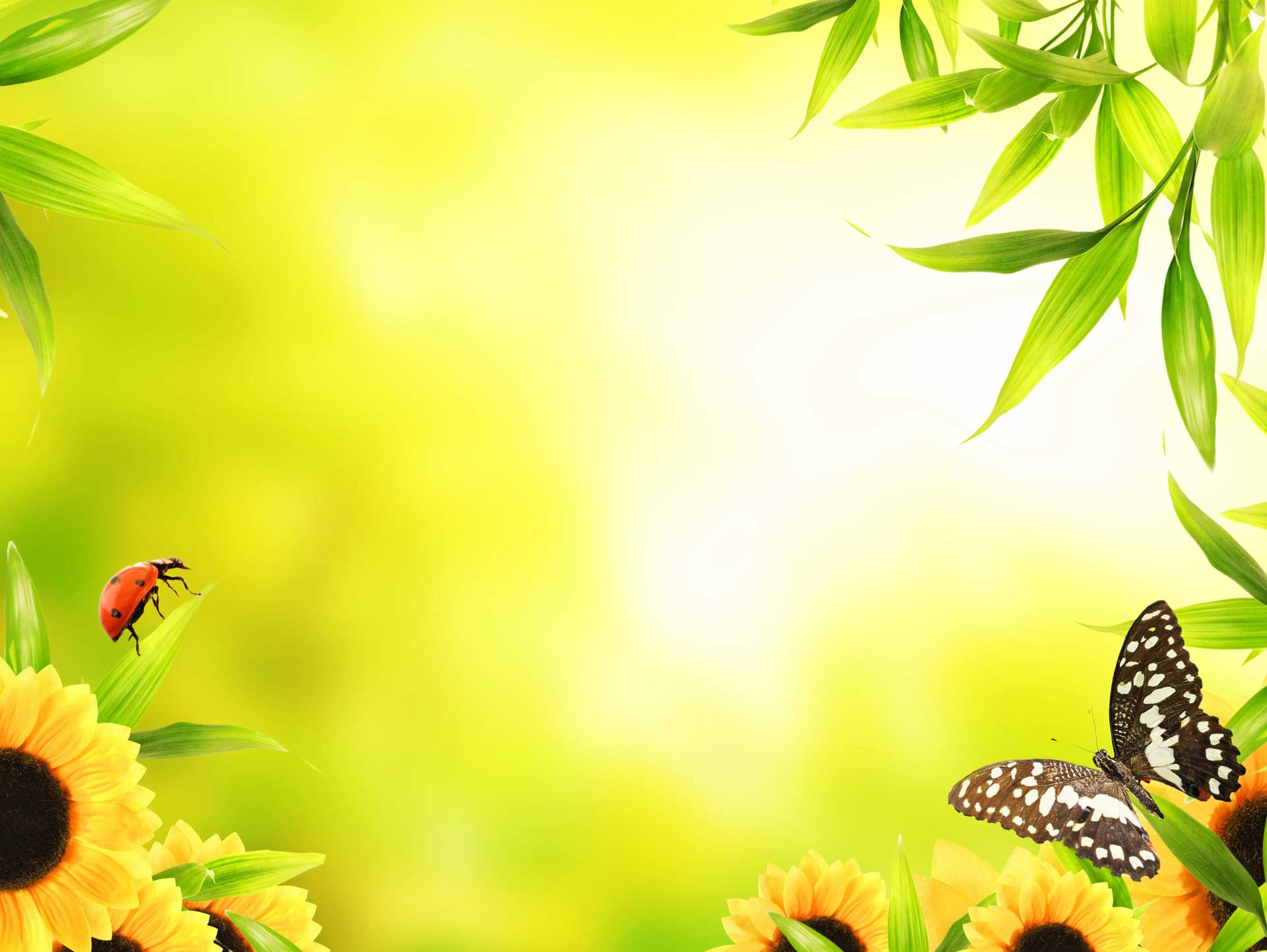 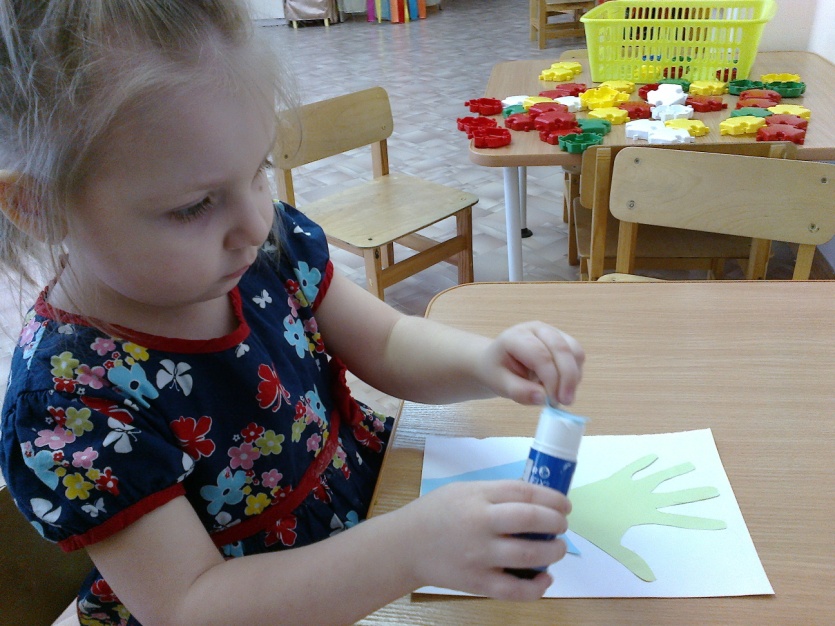 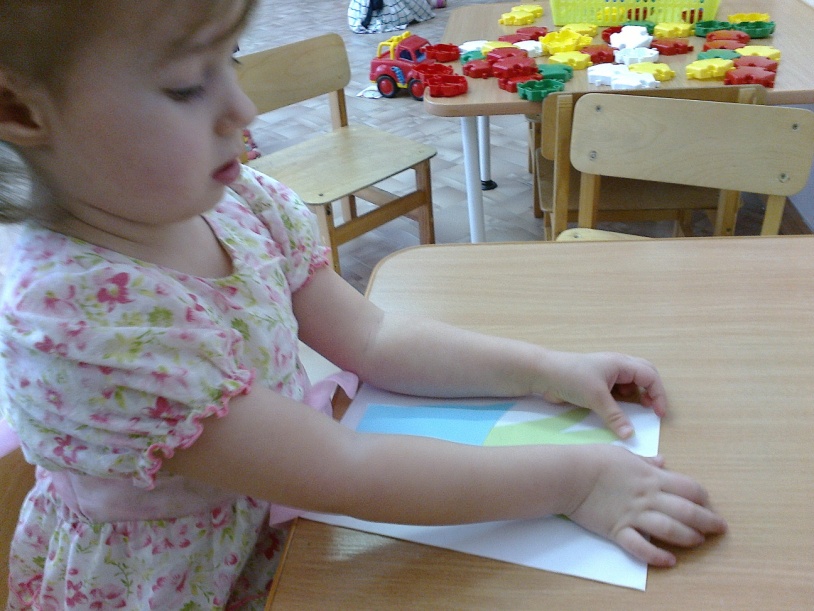 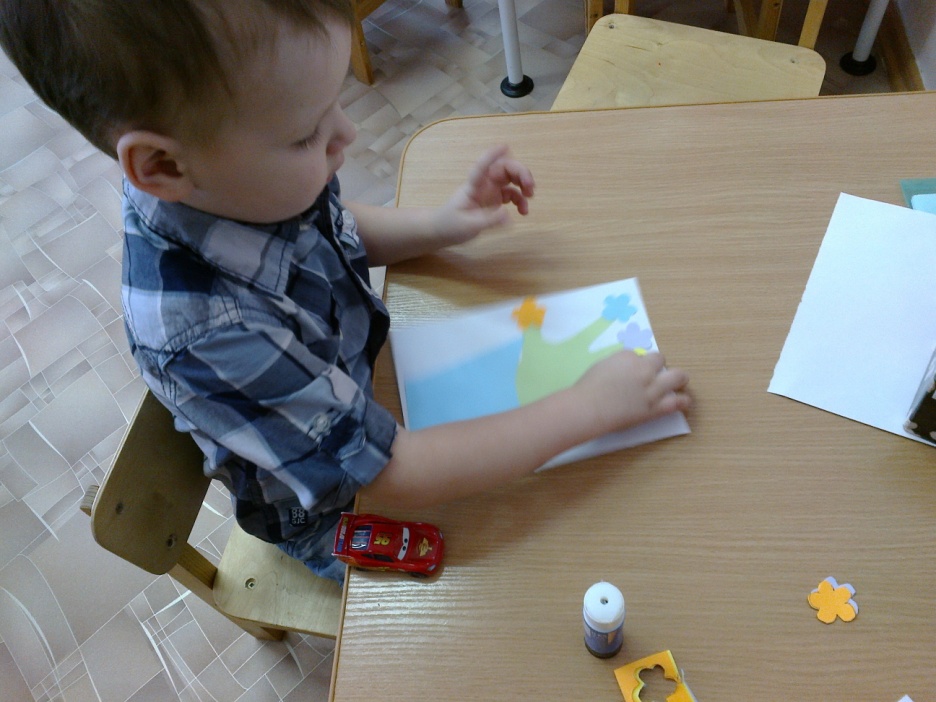 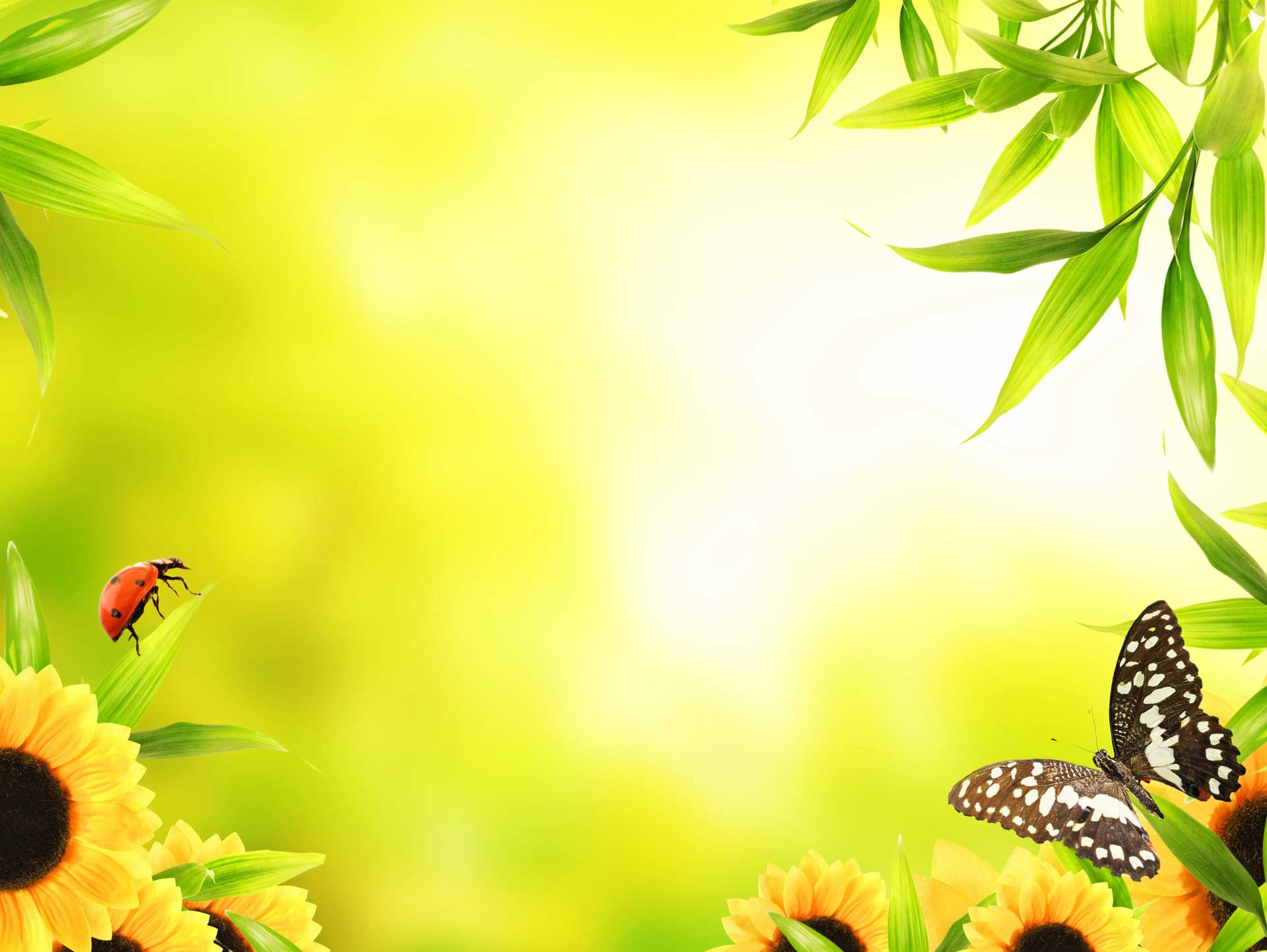 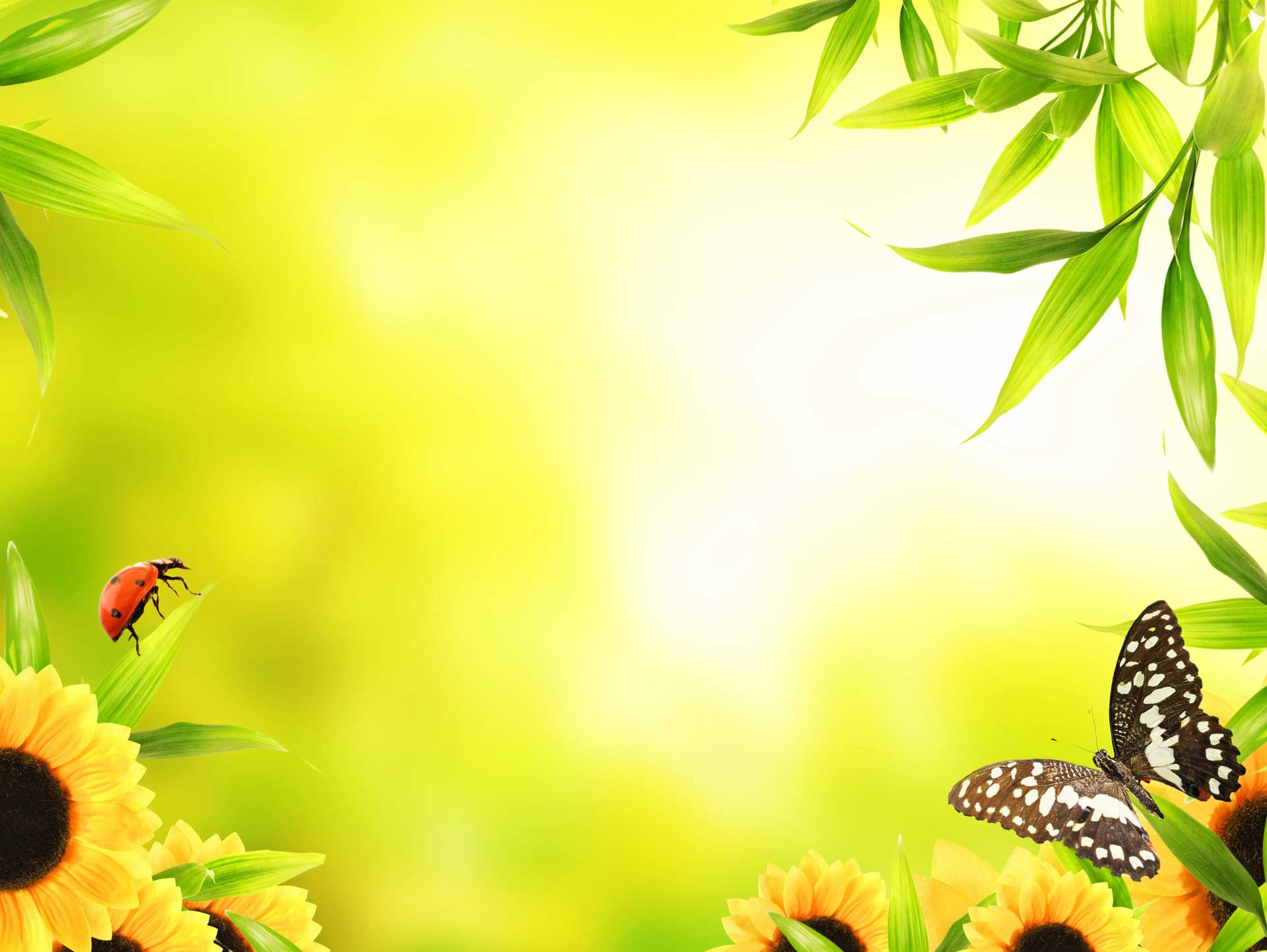 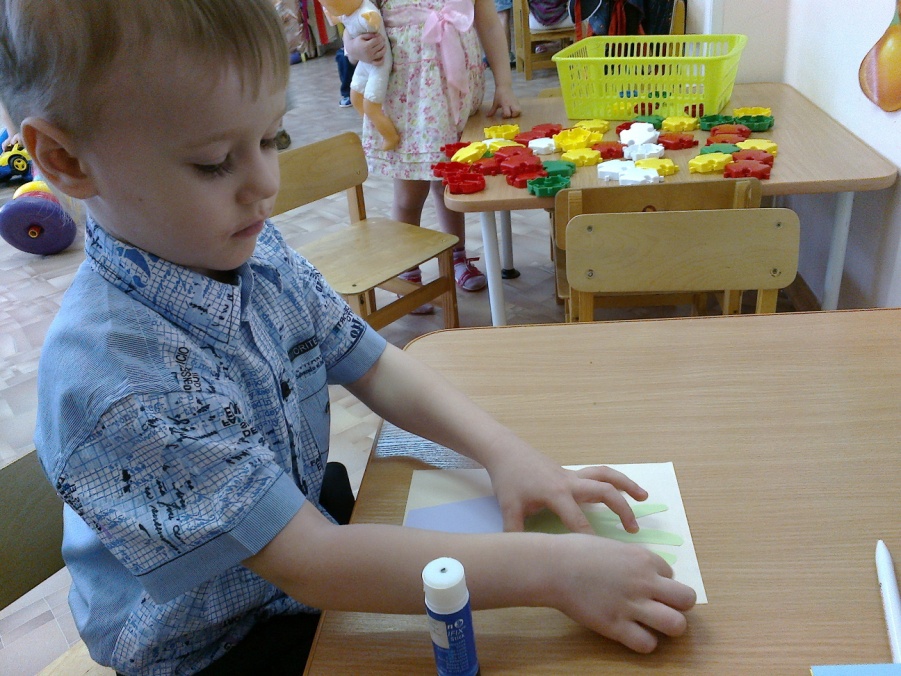 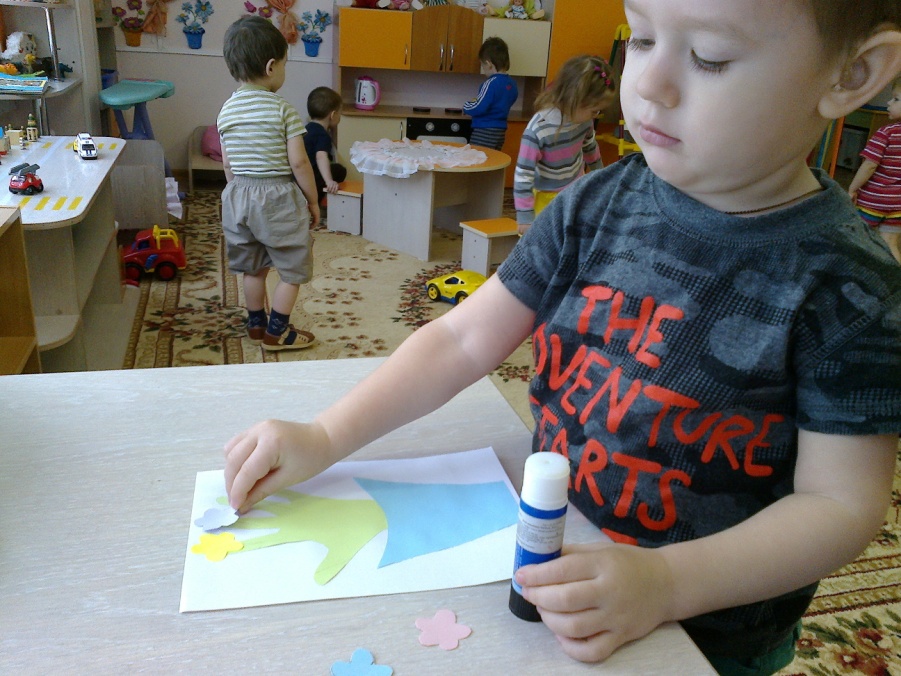 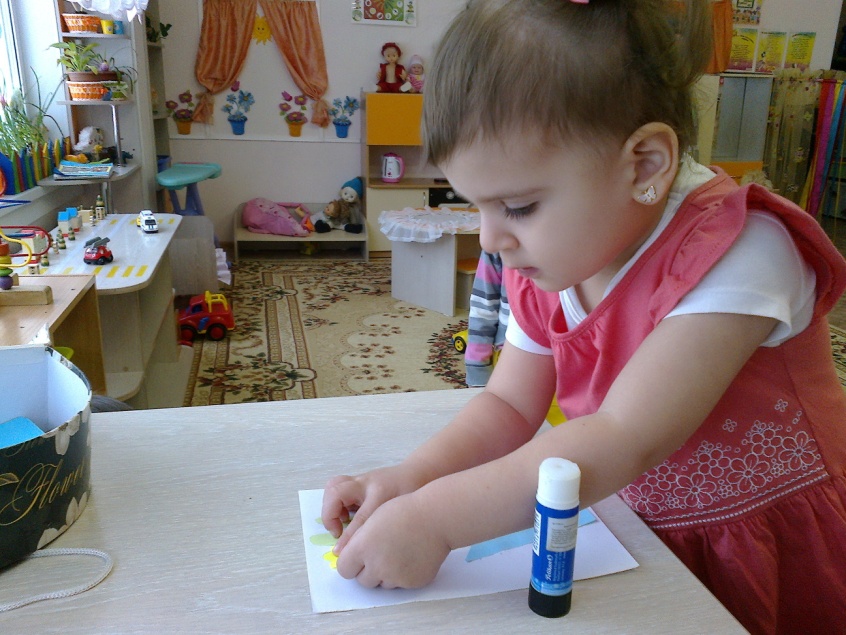 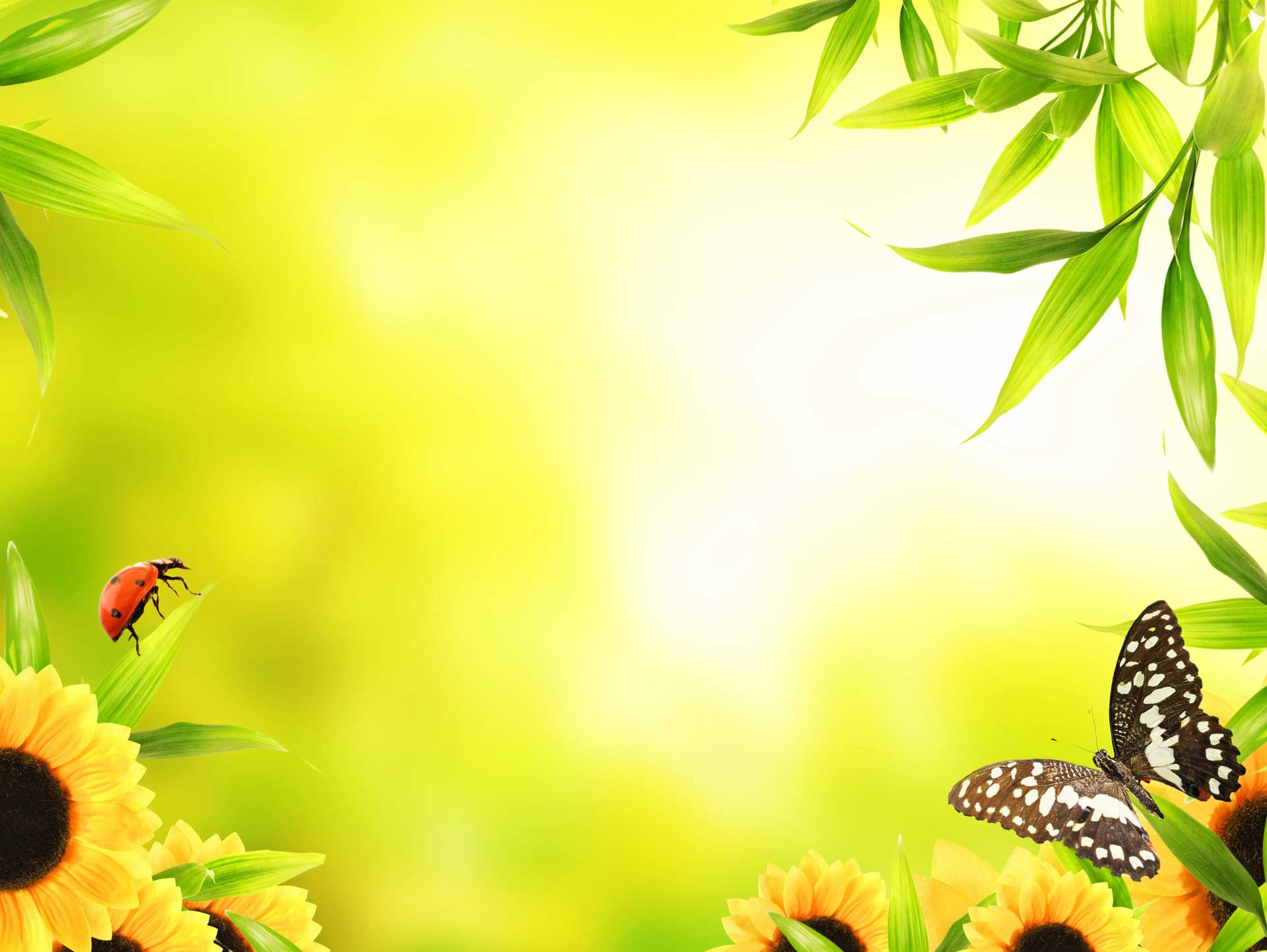 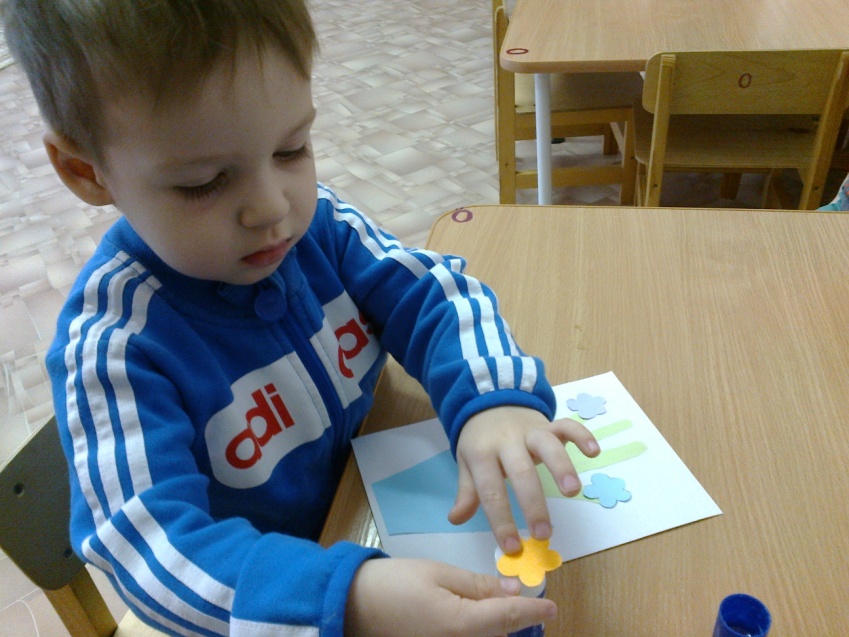 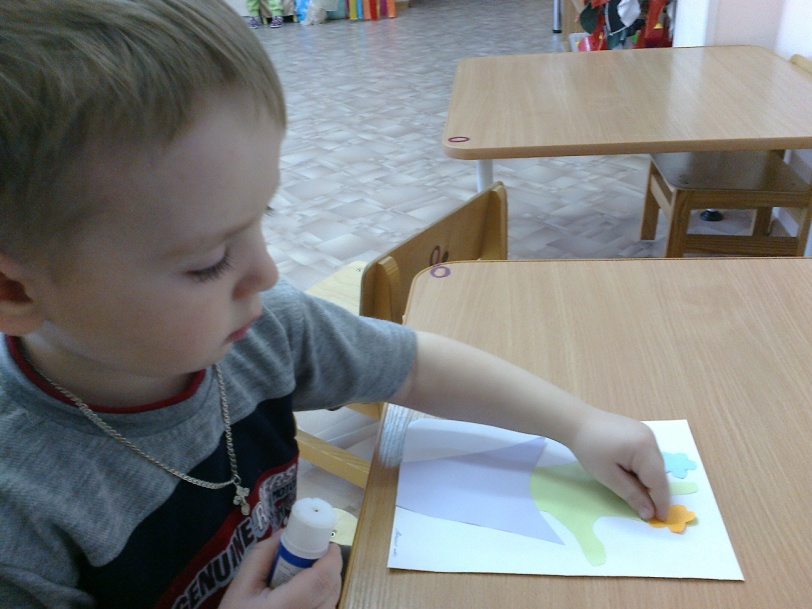 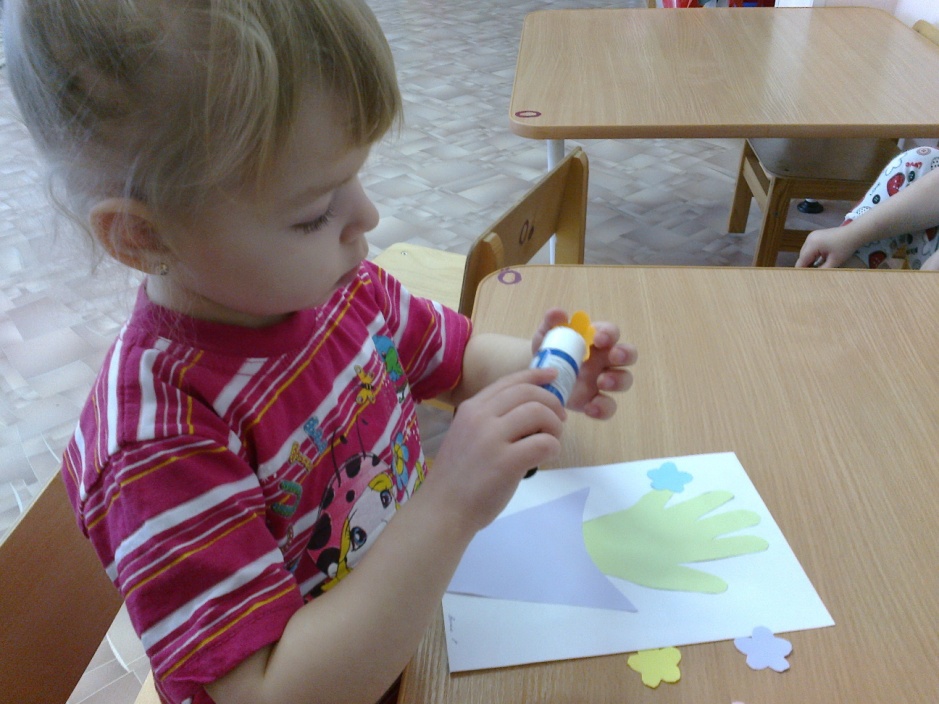 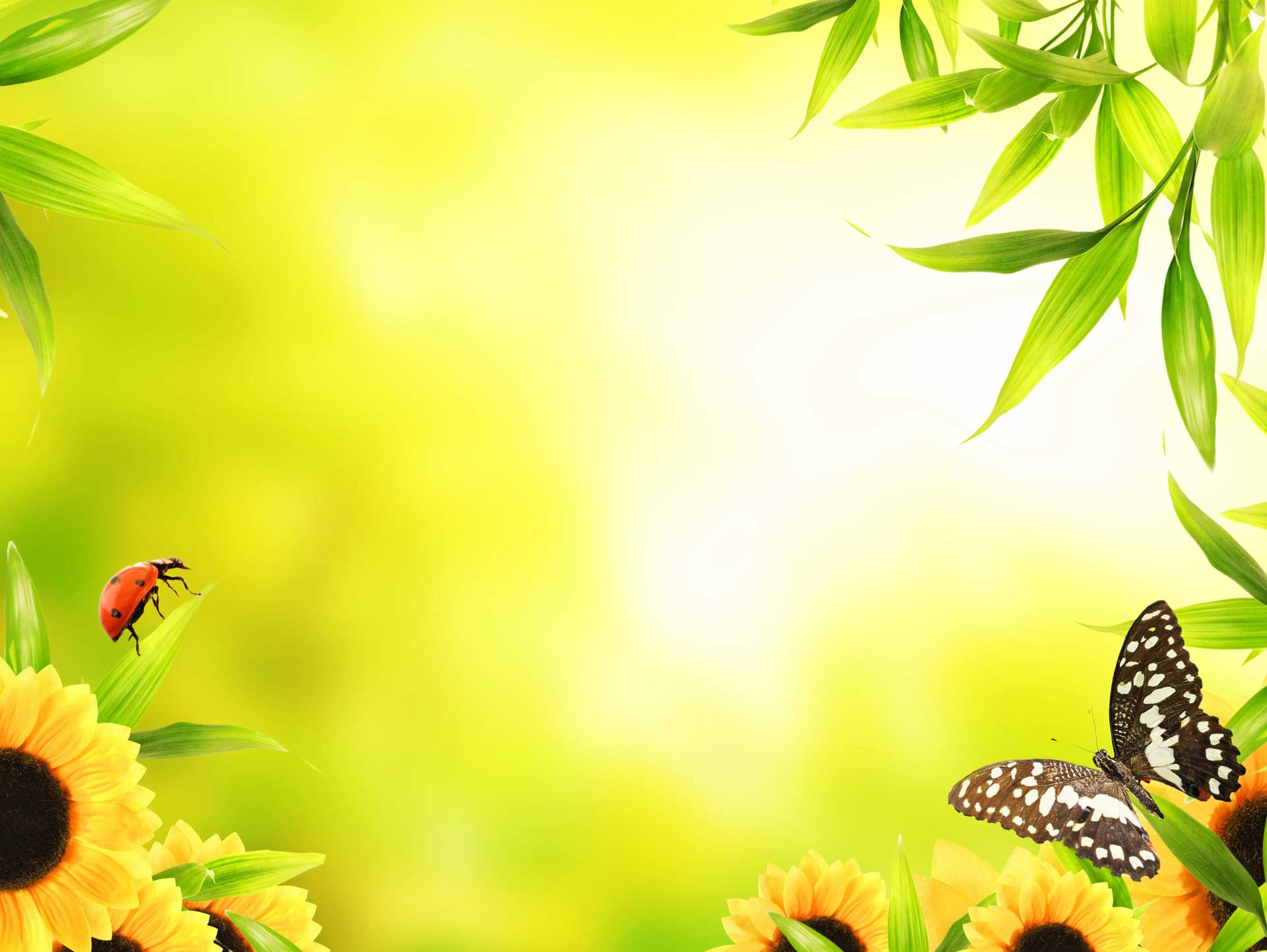 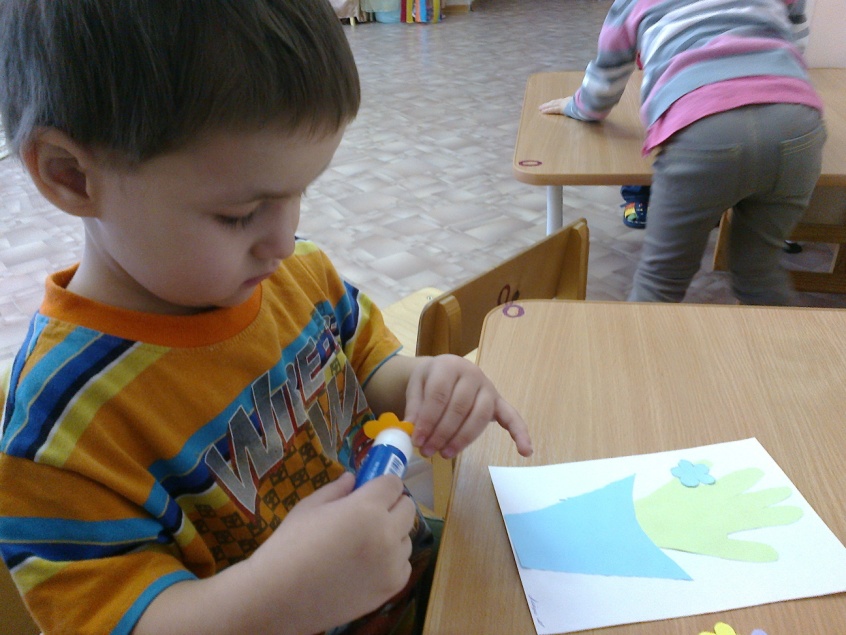 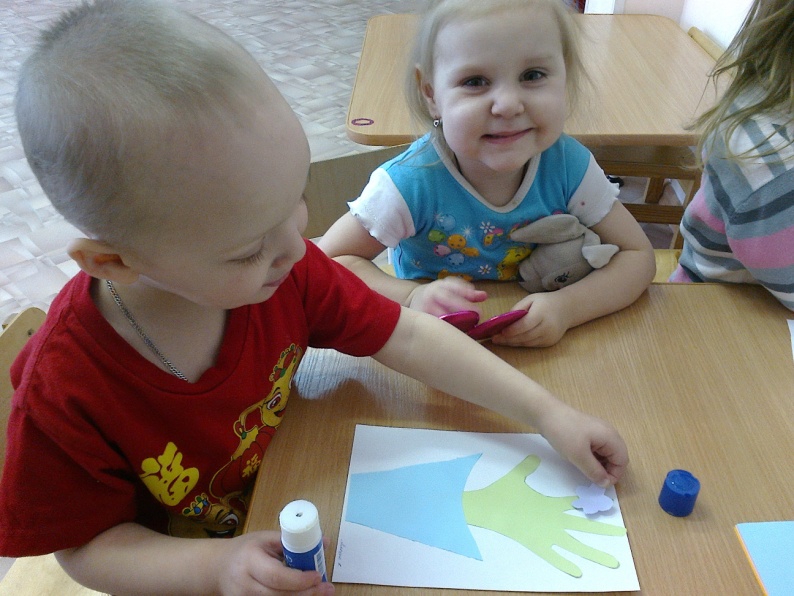 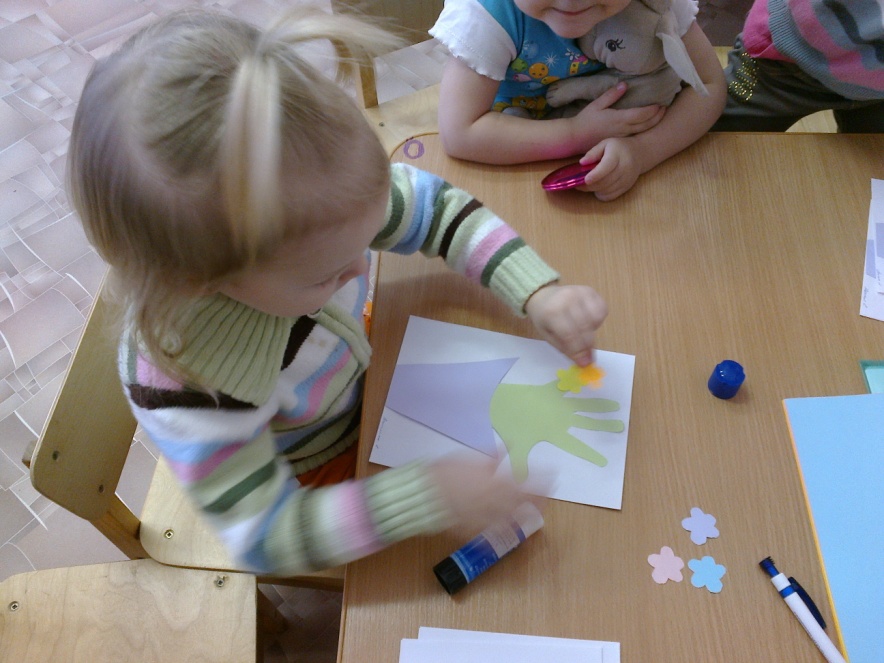 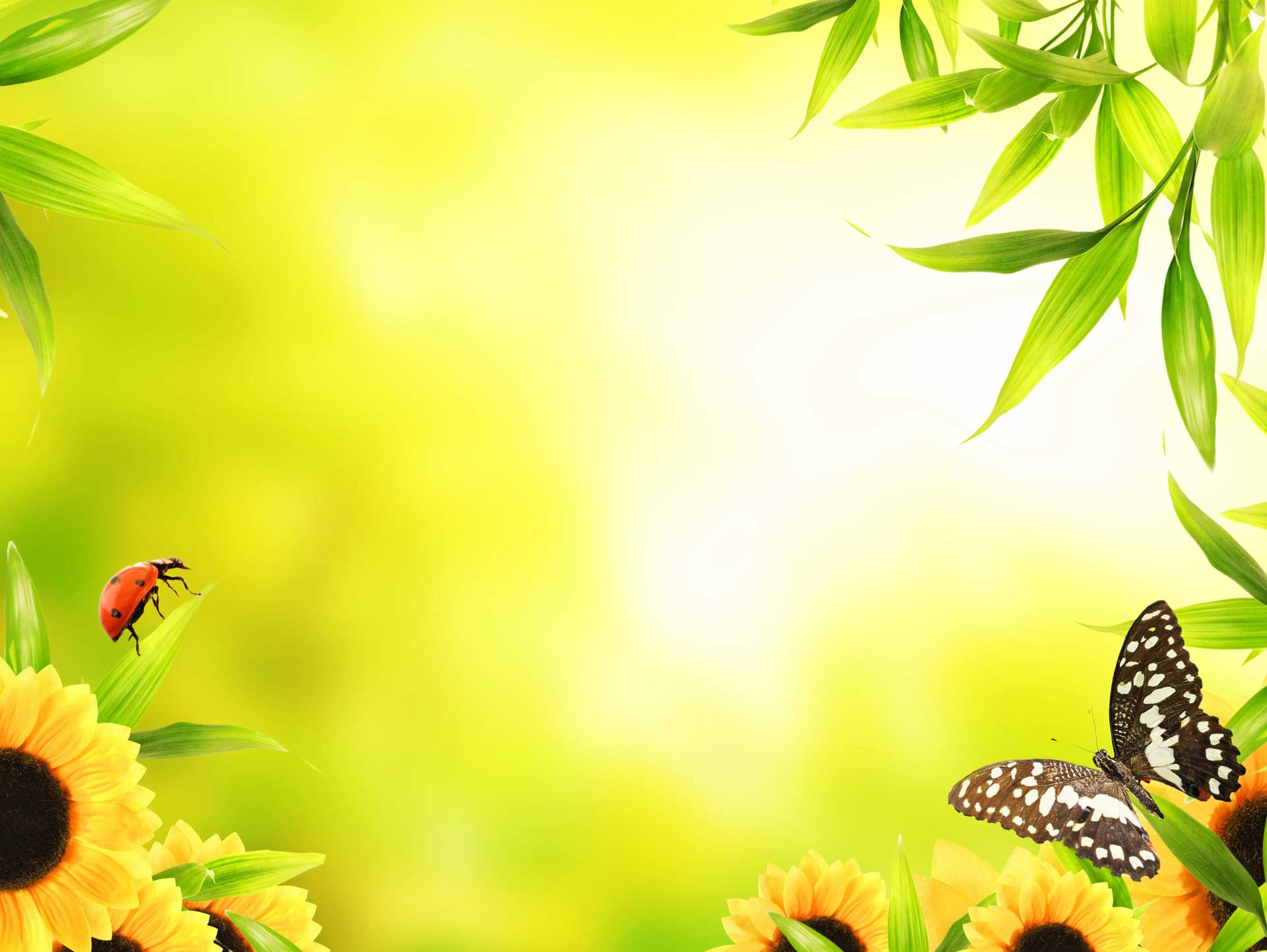 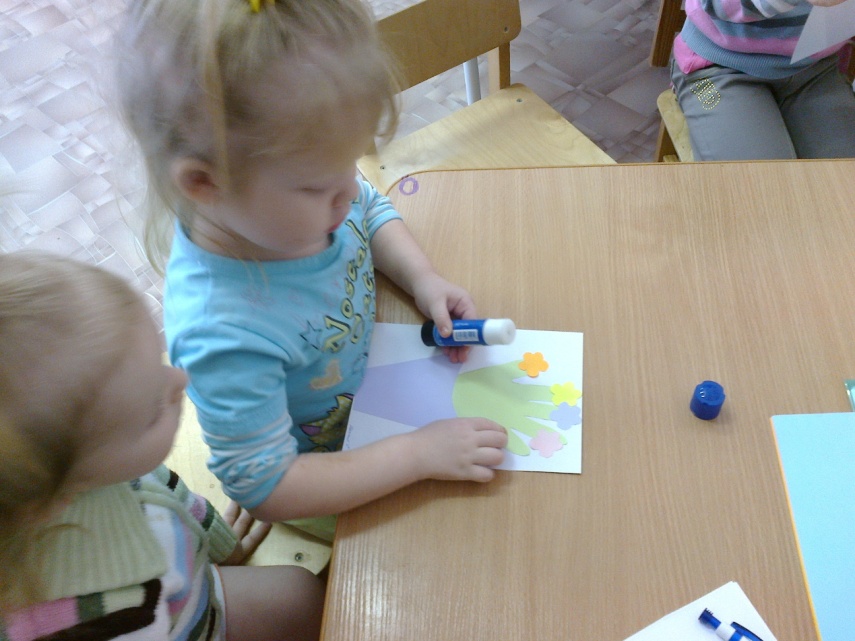 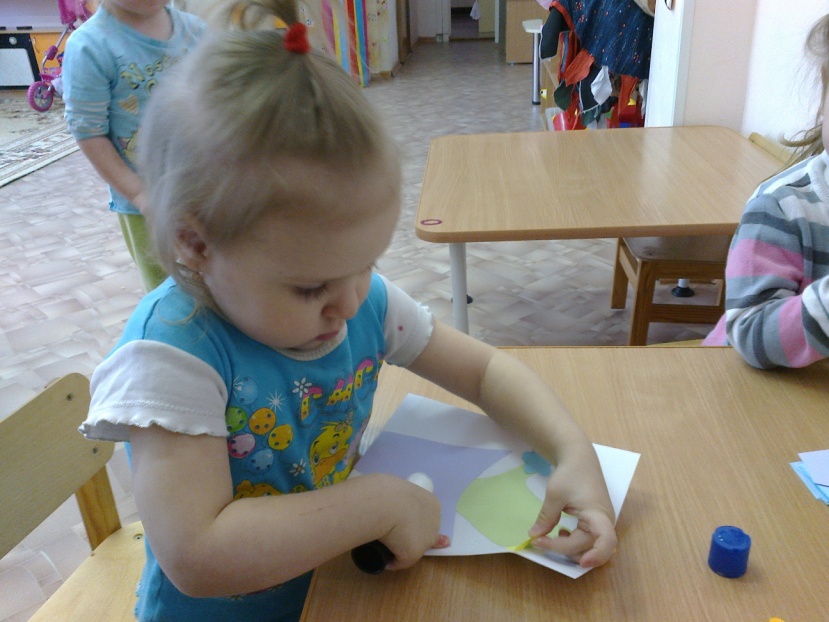 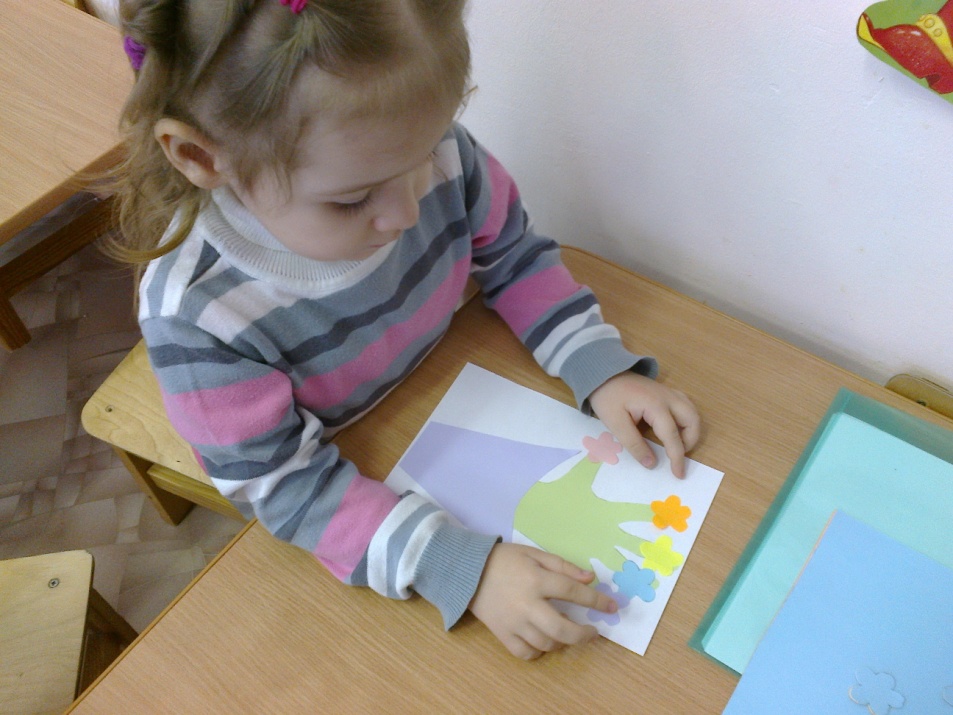